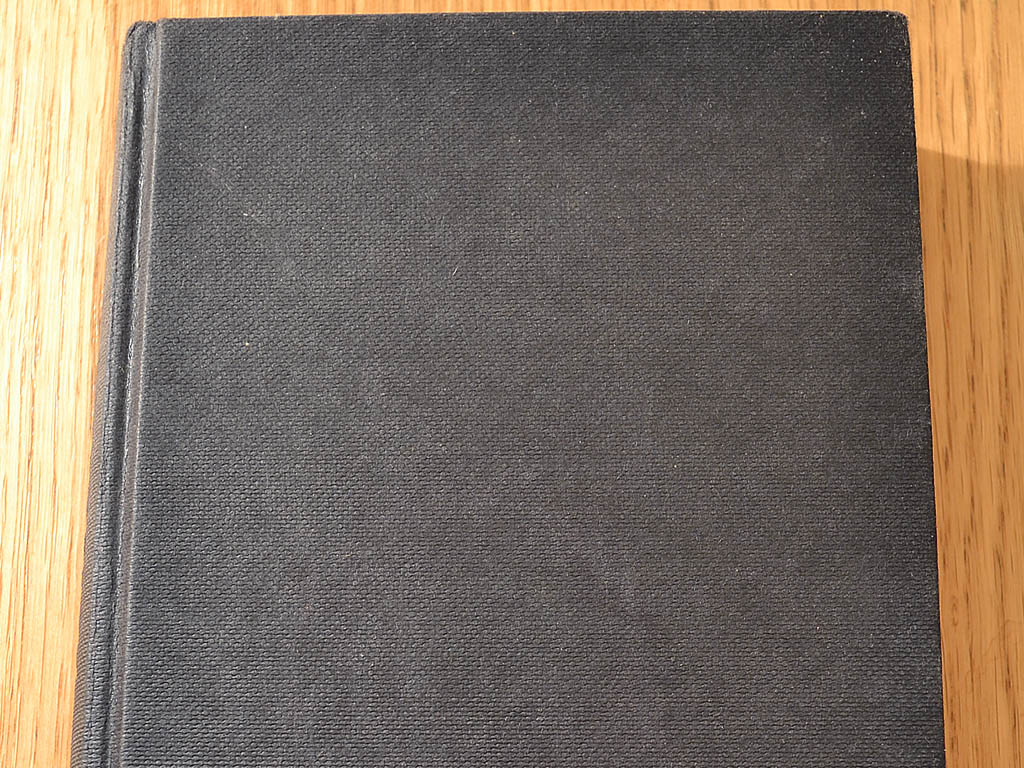 BRAĆA GRIMM
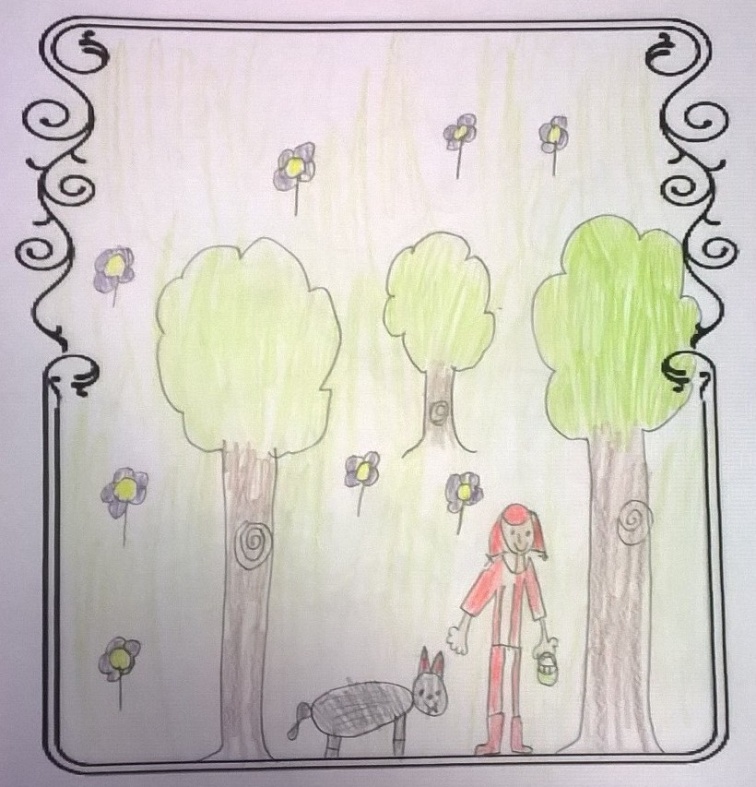 CRVENKAPICA
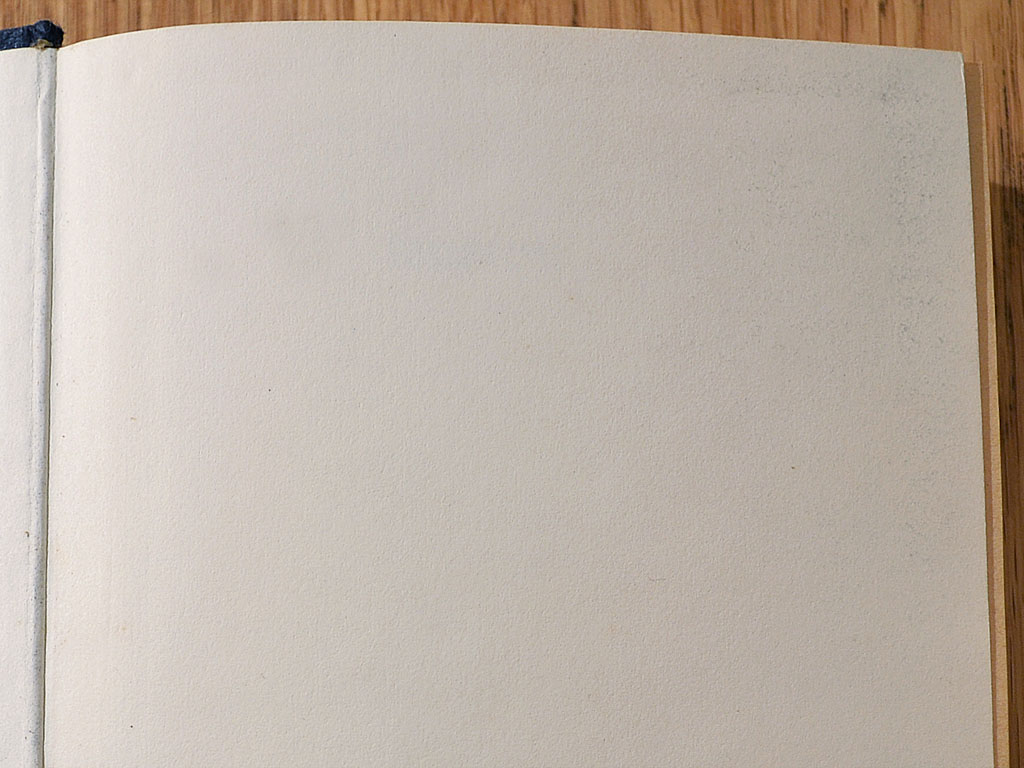 ILUSTRIRALI
(crtežima uljepšali):
UČENICI 1.C RAZREDA
generacija 2016./2017.
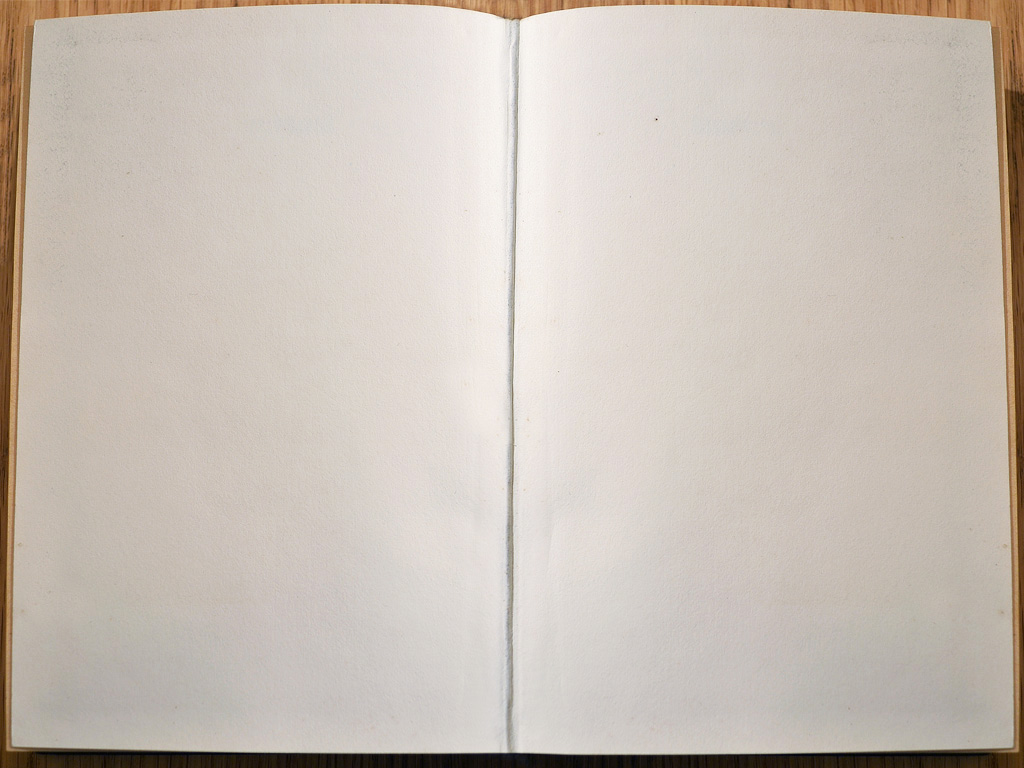 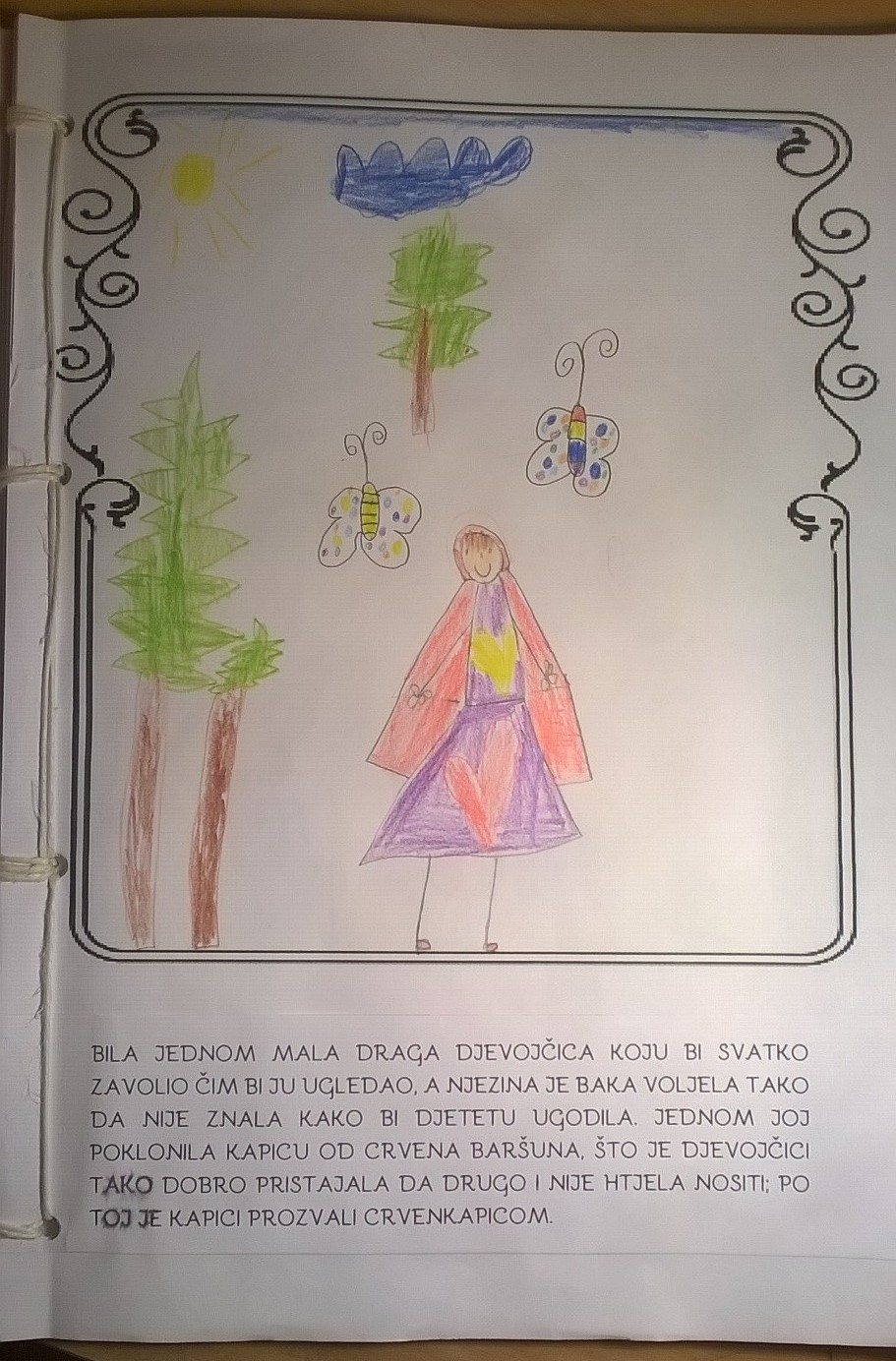 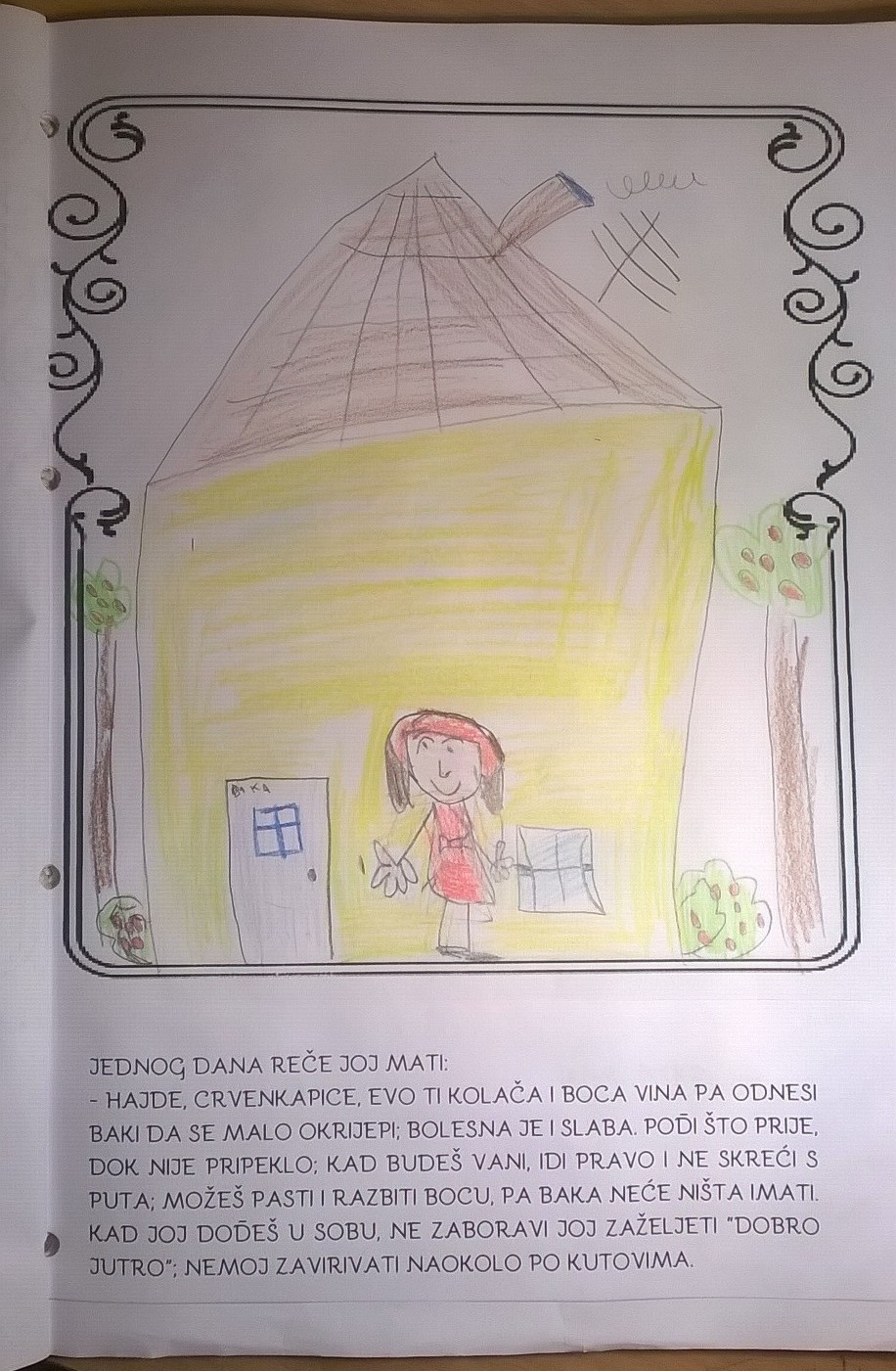 Double
Page
Tea Begović
Leila Bucko
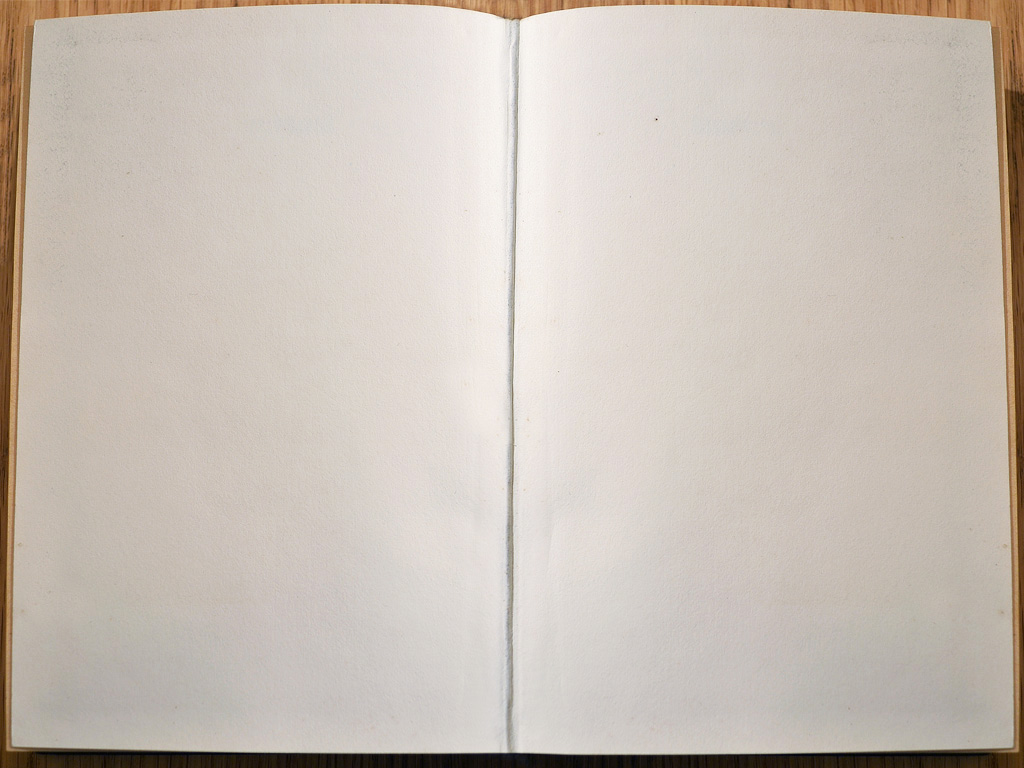 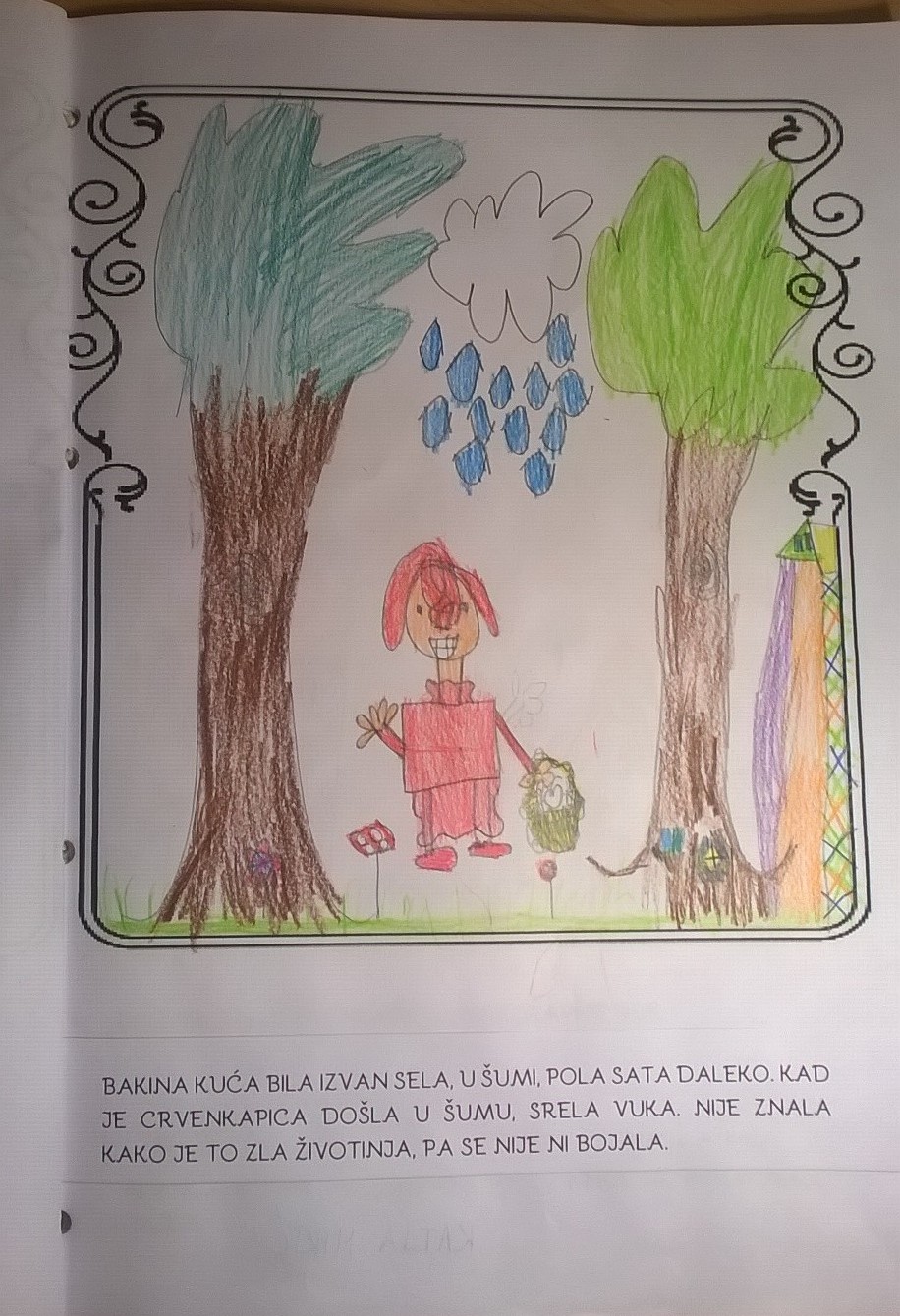 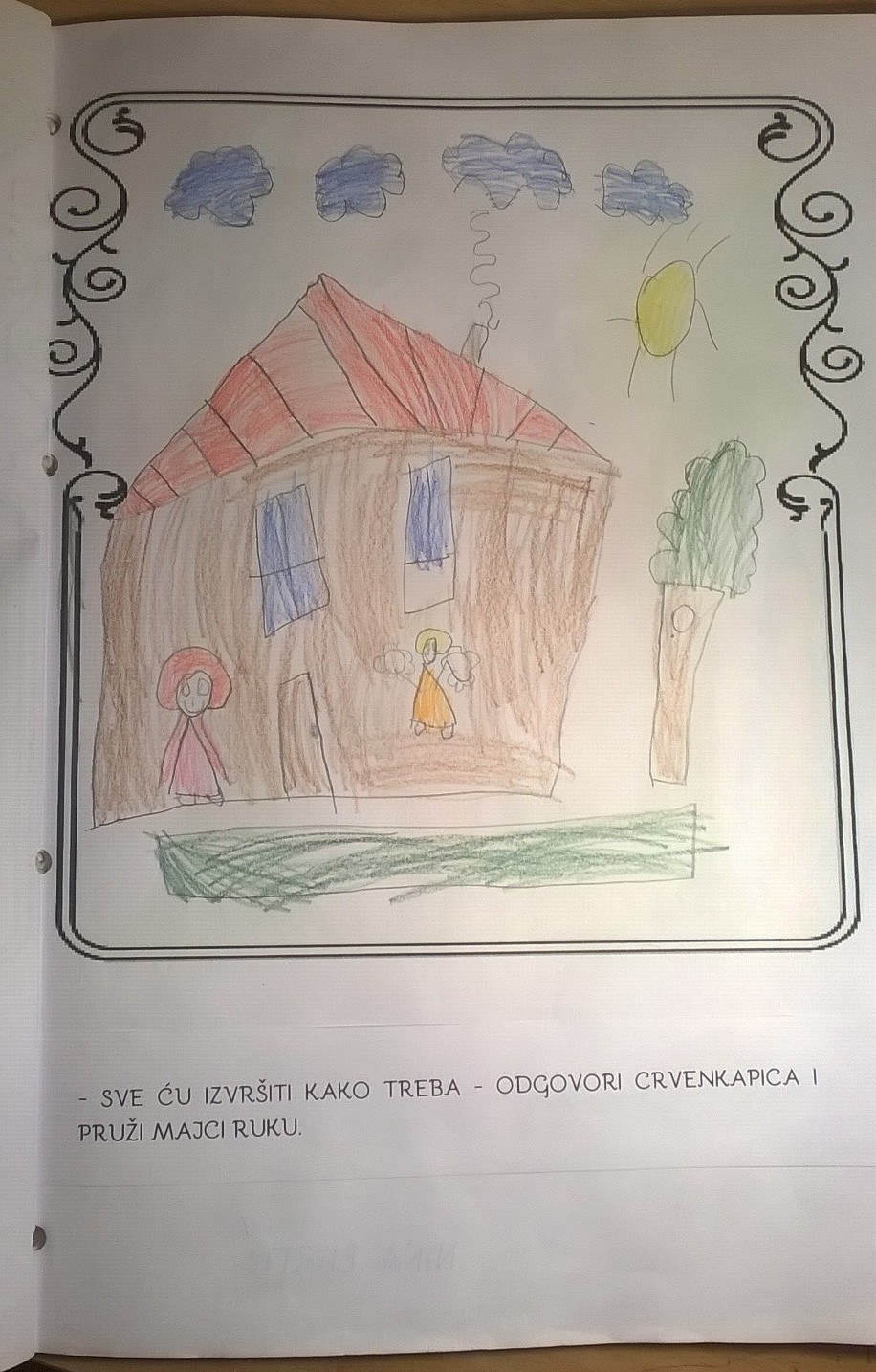 Double
Page
Nina Bertić
Katja Mikić
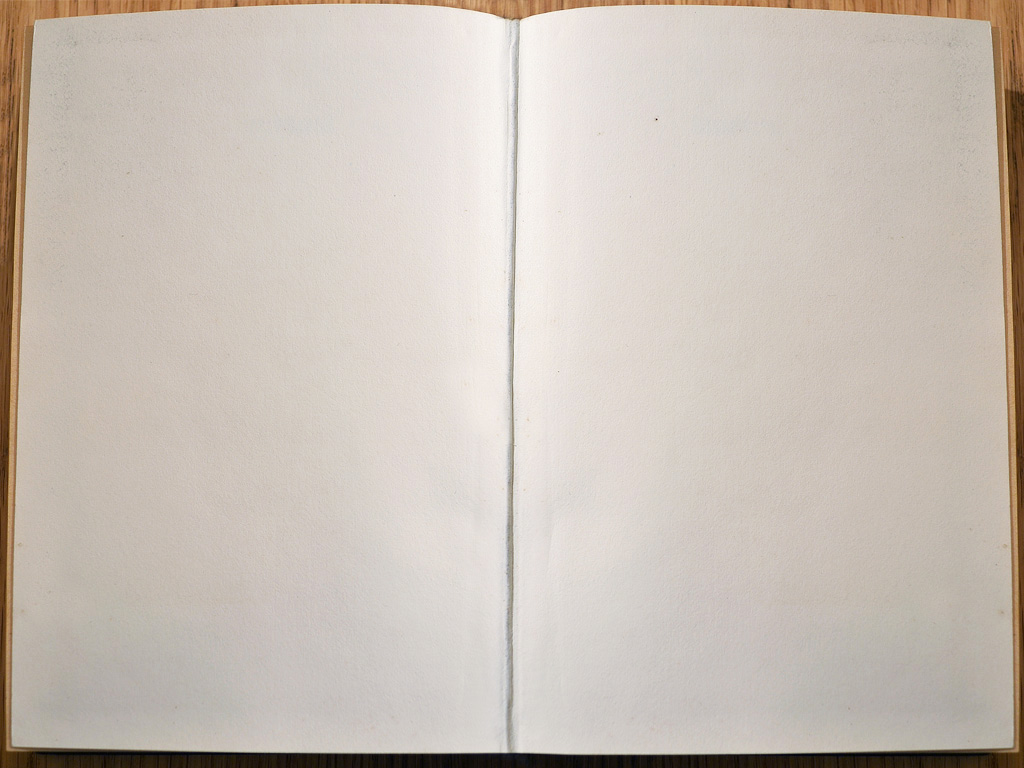 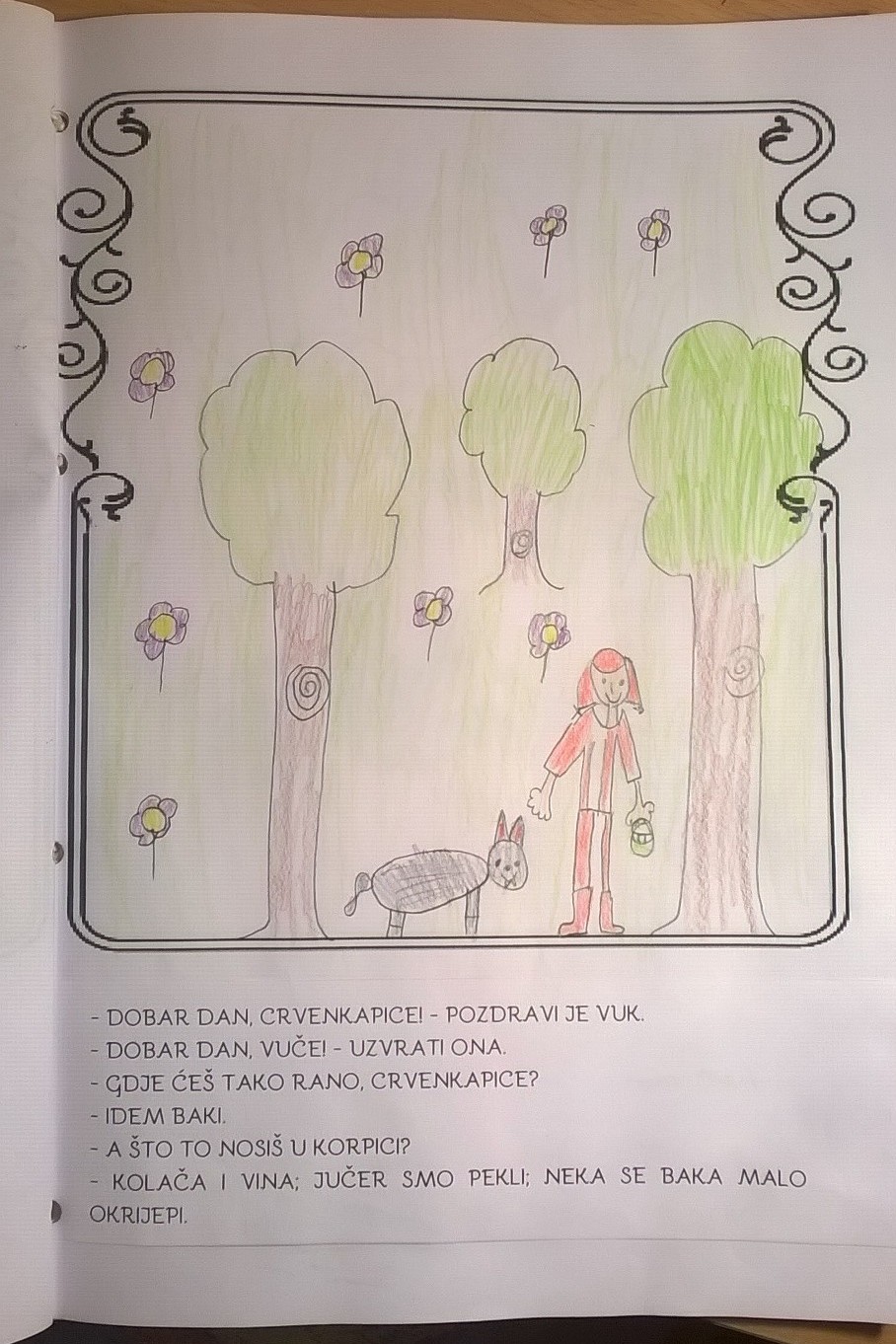 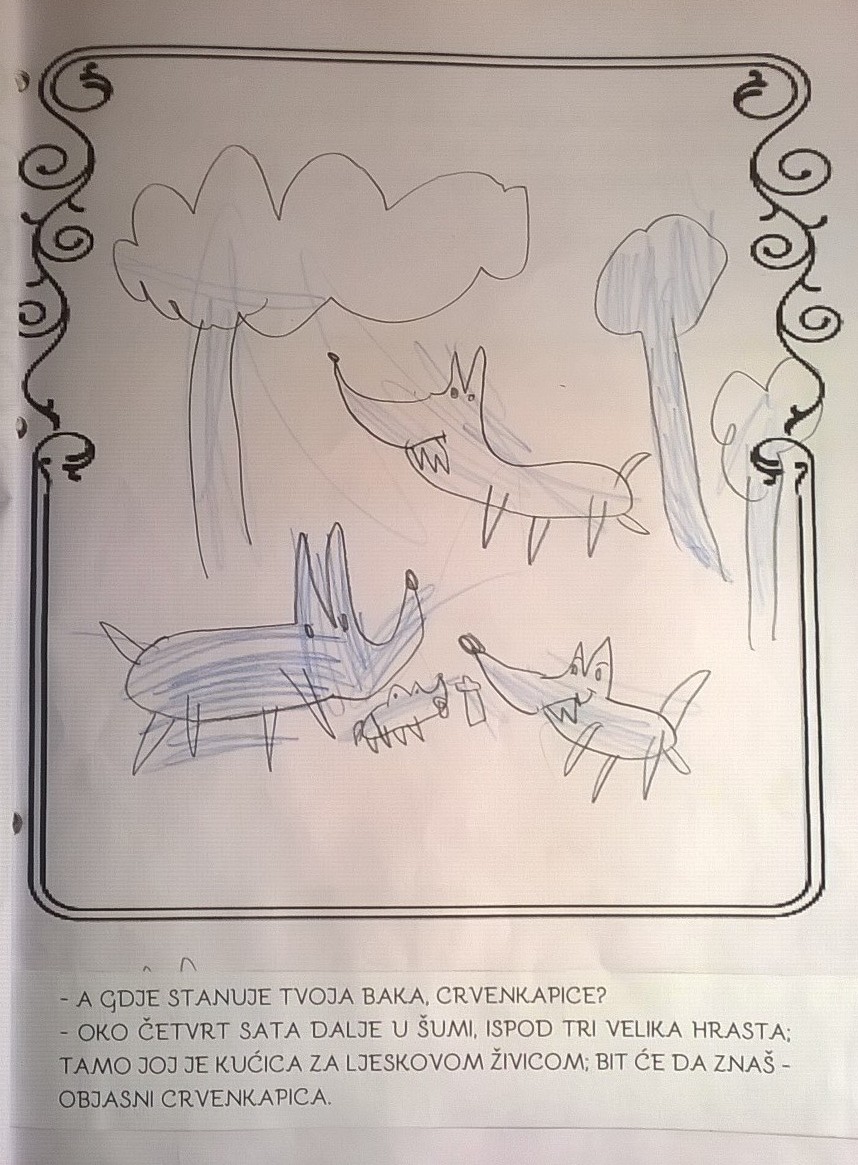 Double
Page
Hana Čmelak
Antun Belović
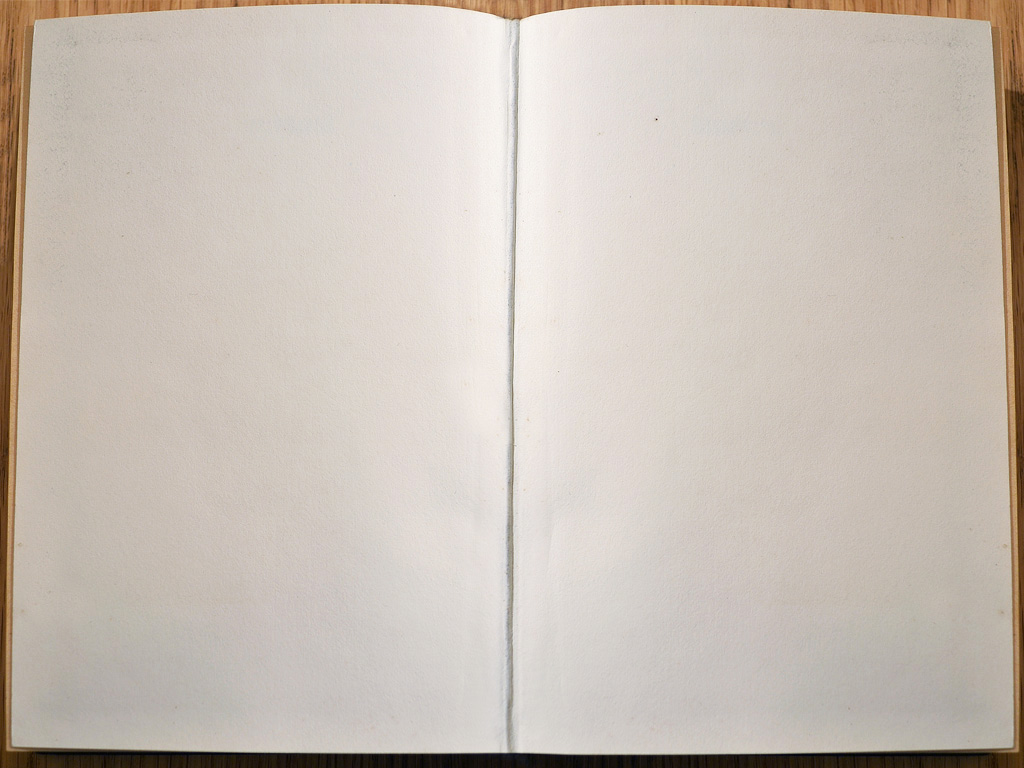 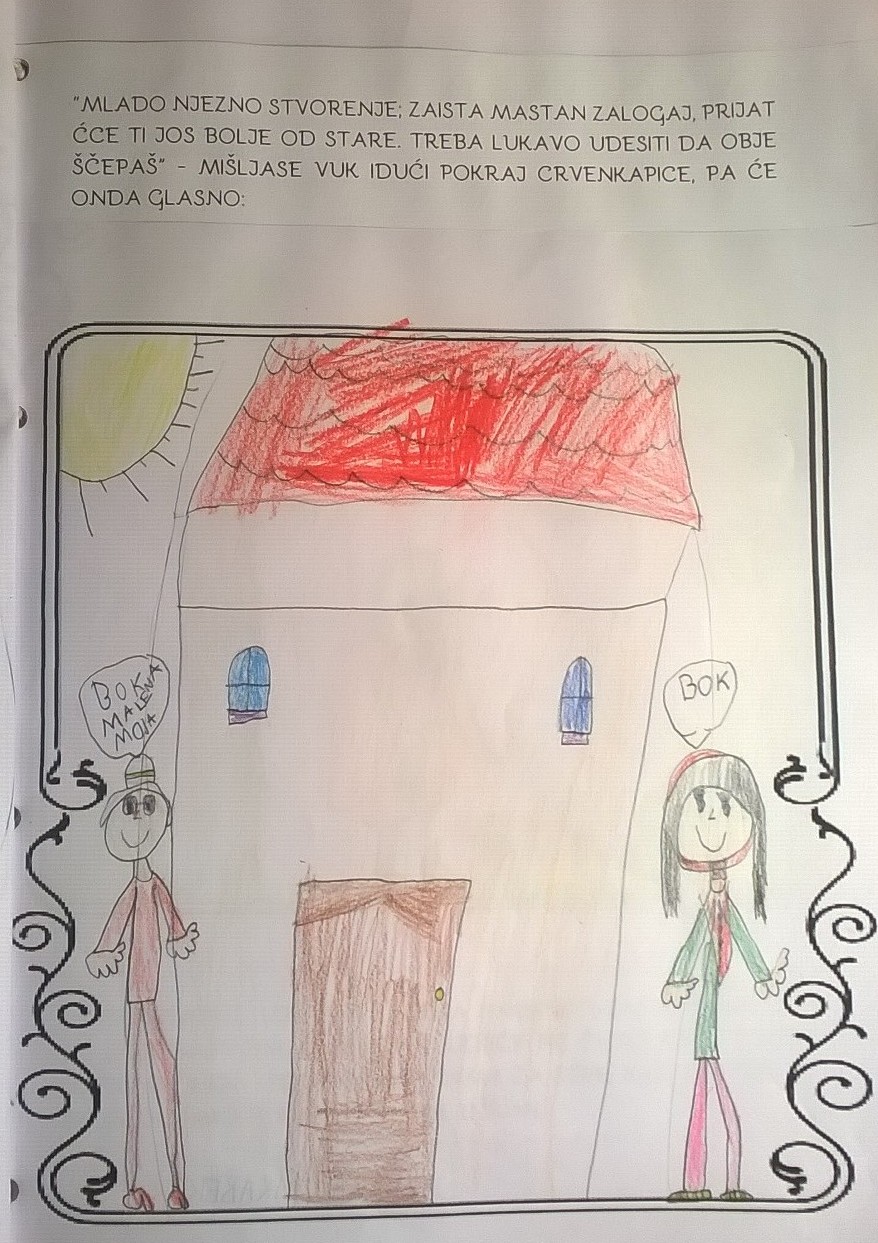 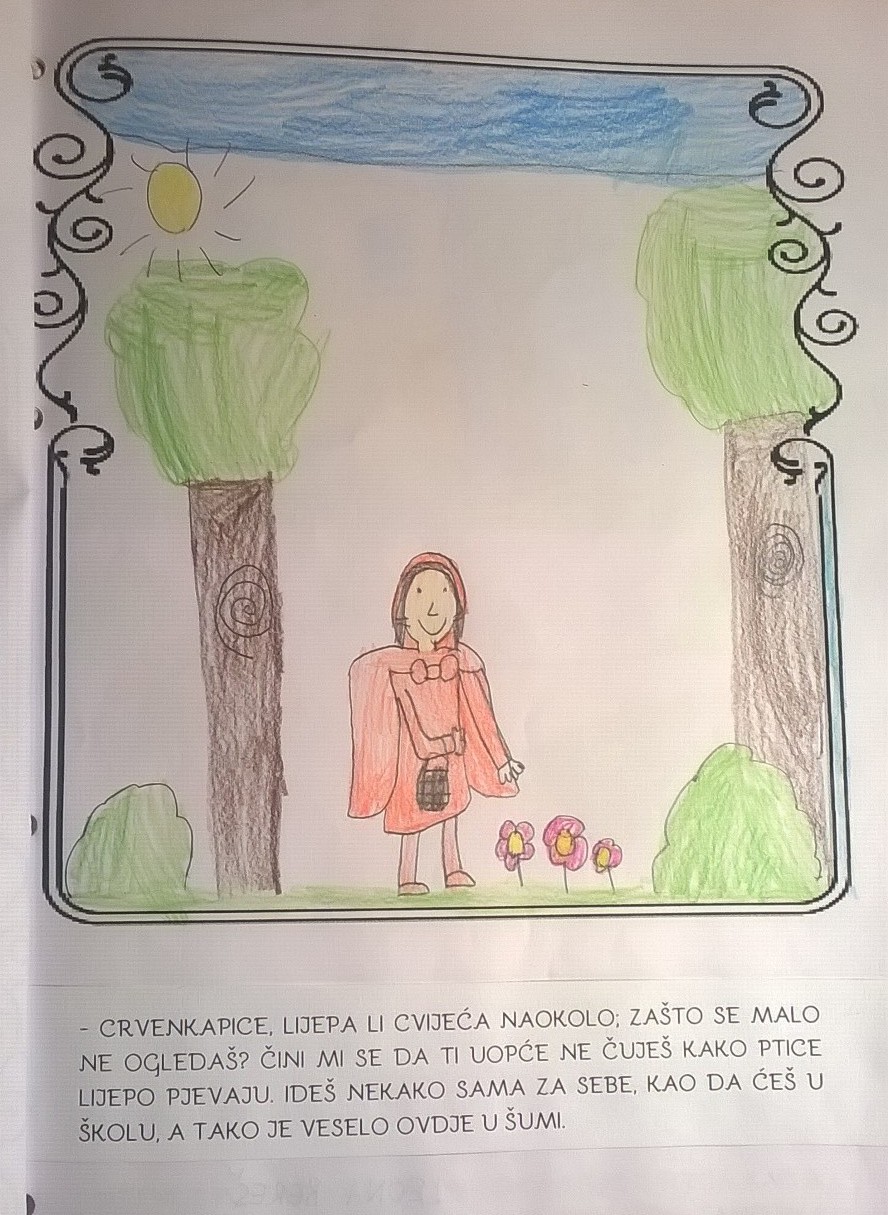 Double
Page
Klara Jarabek
Leona Bereš
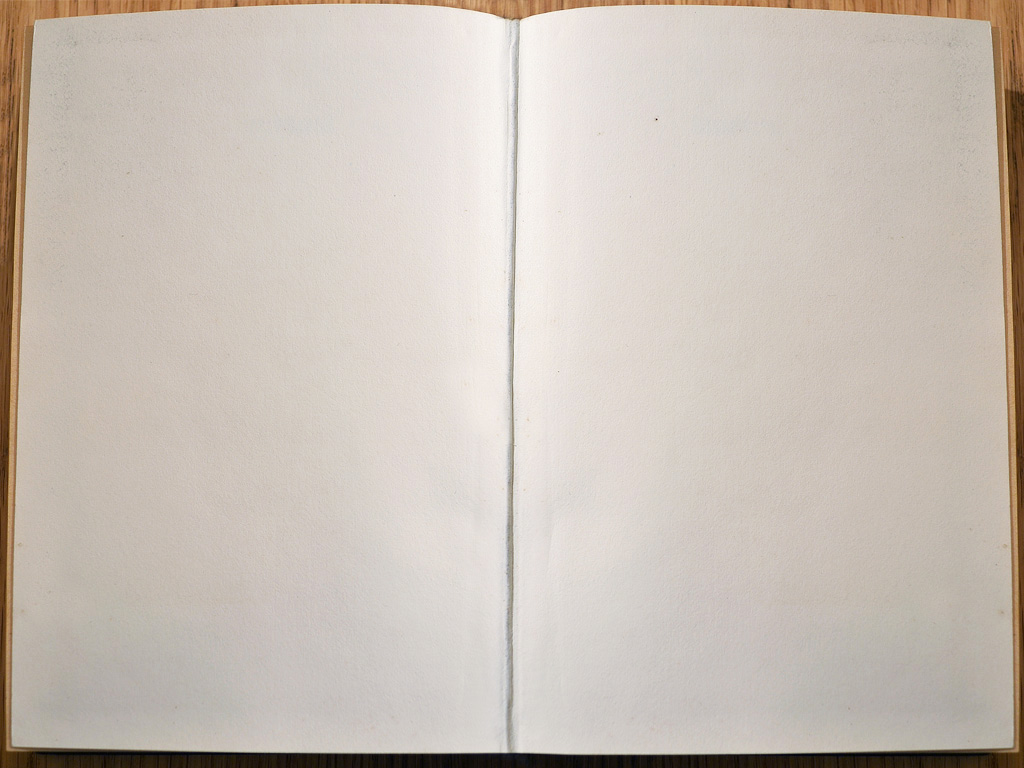 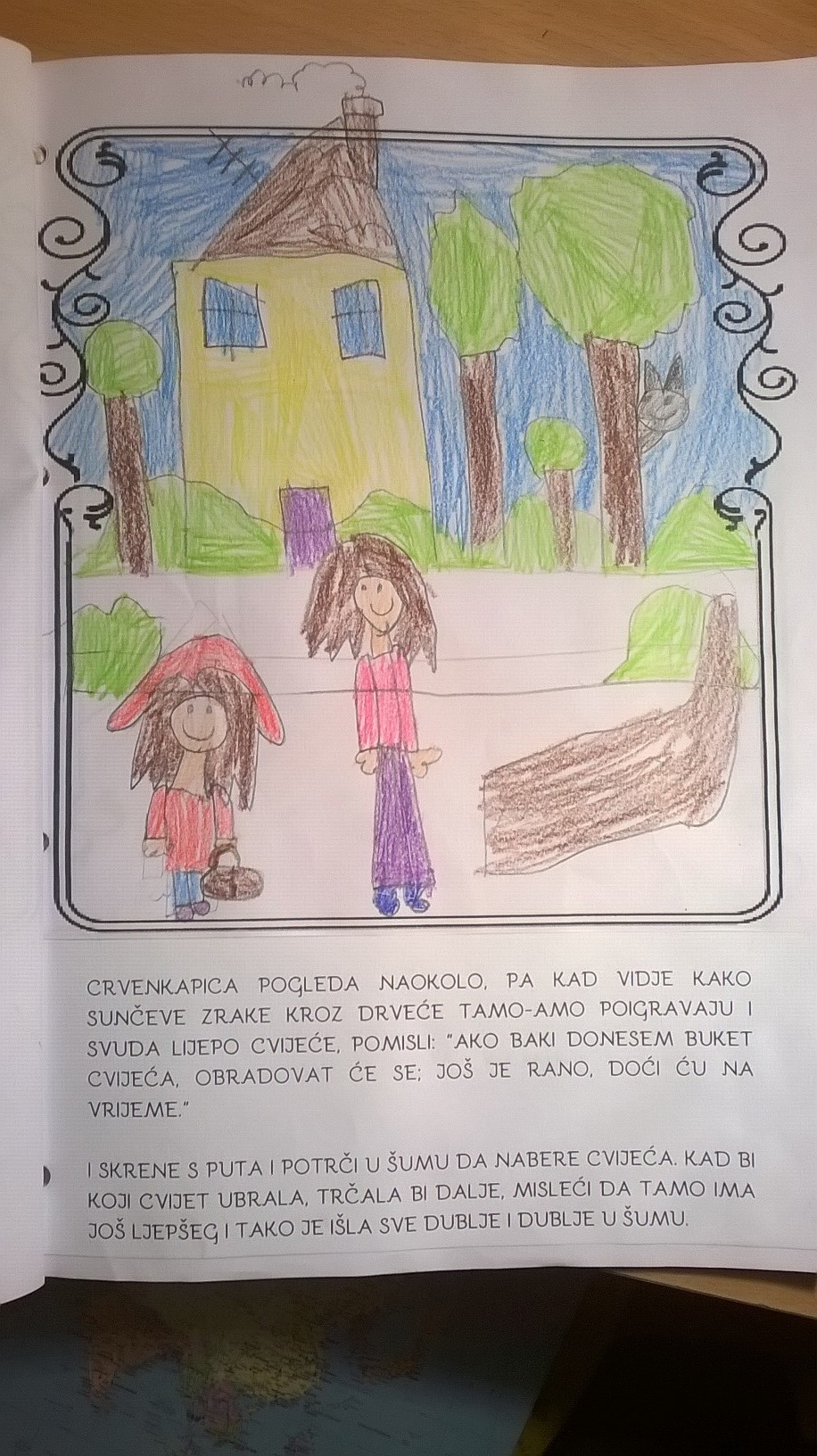 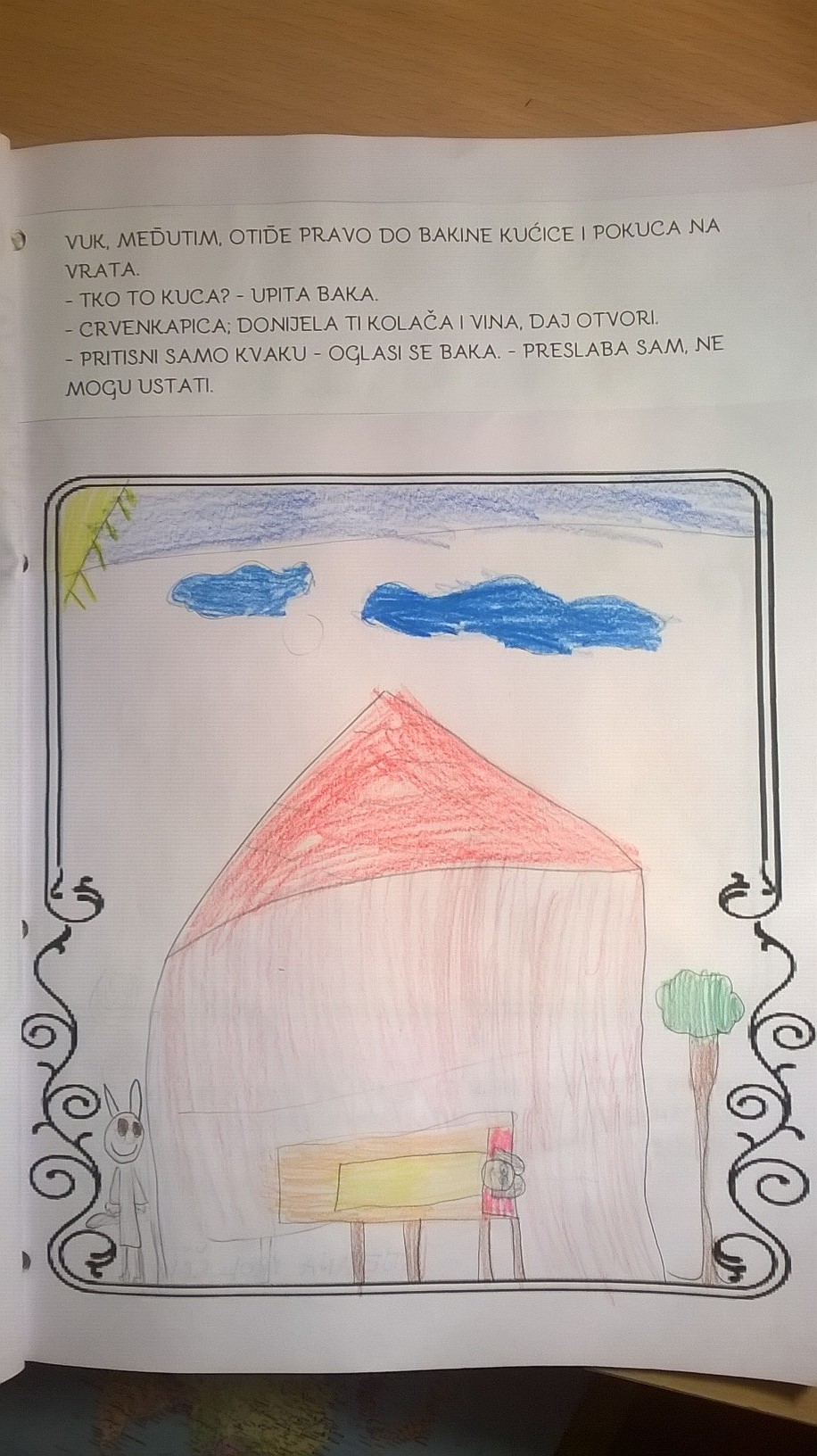 Double
Page
Stjepana Prološčić
Maja Minarek
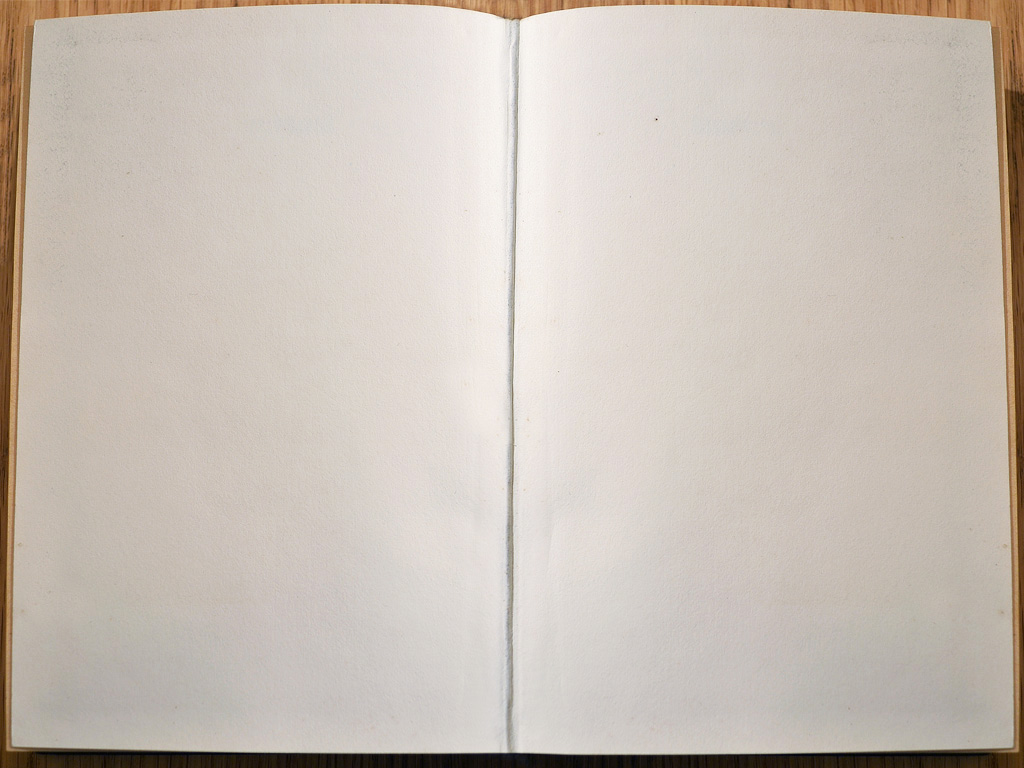 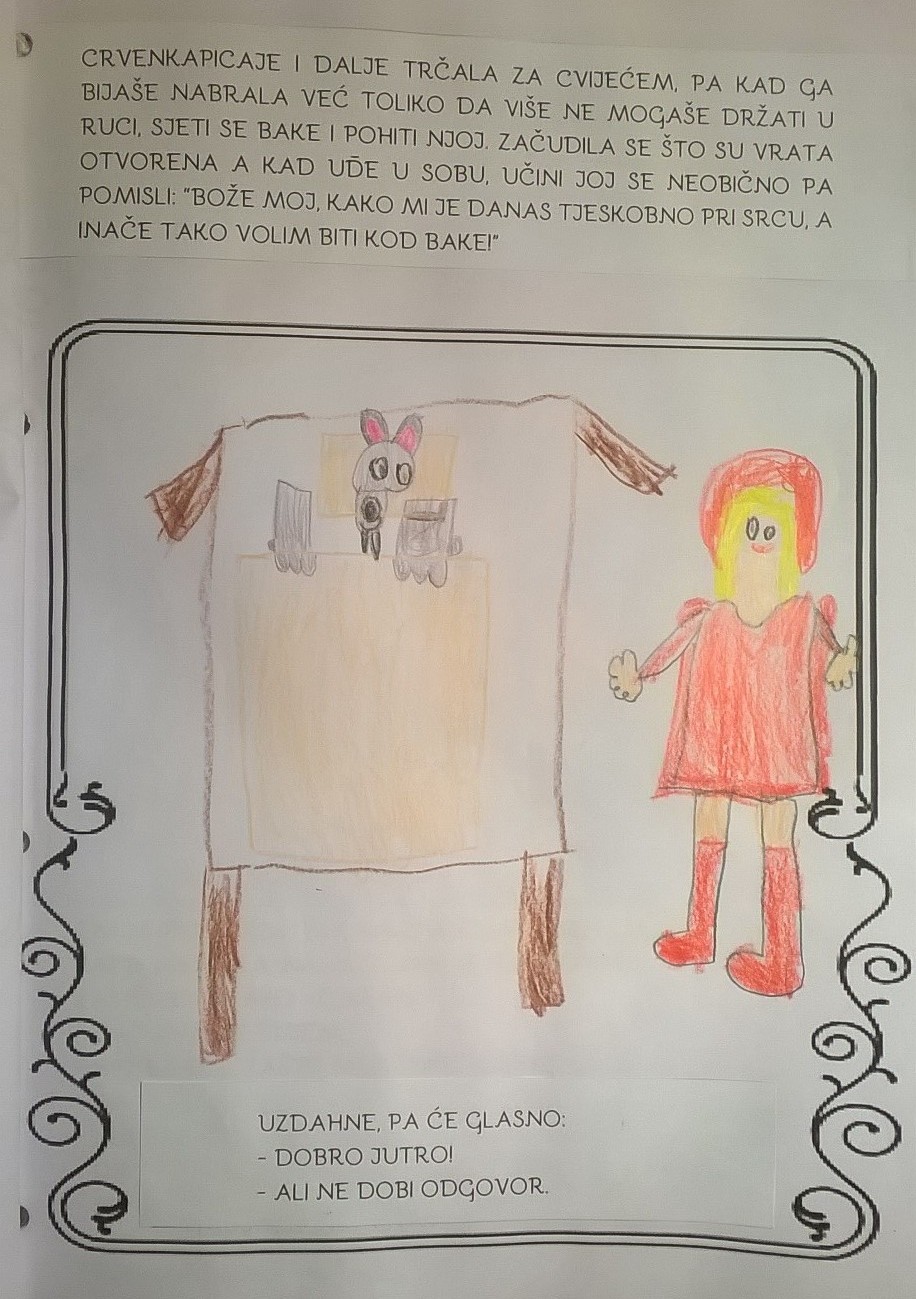 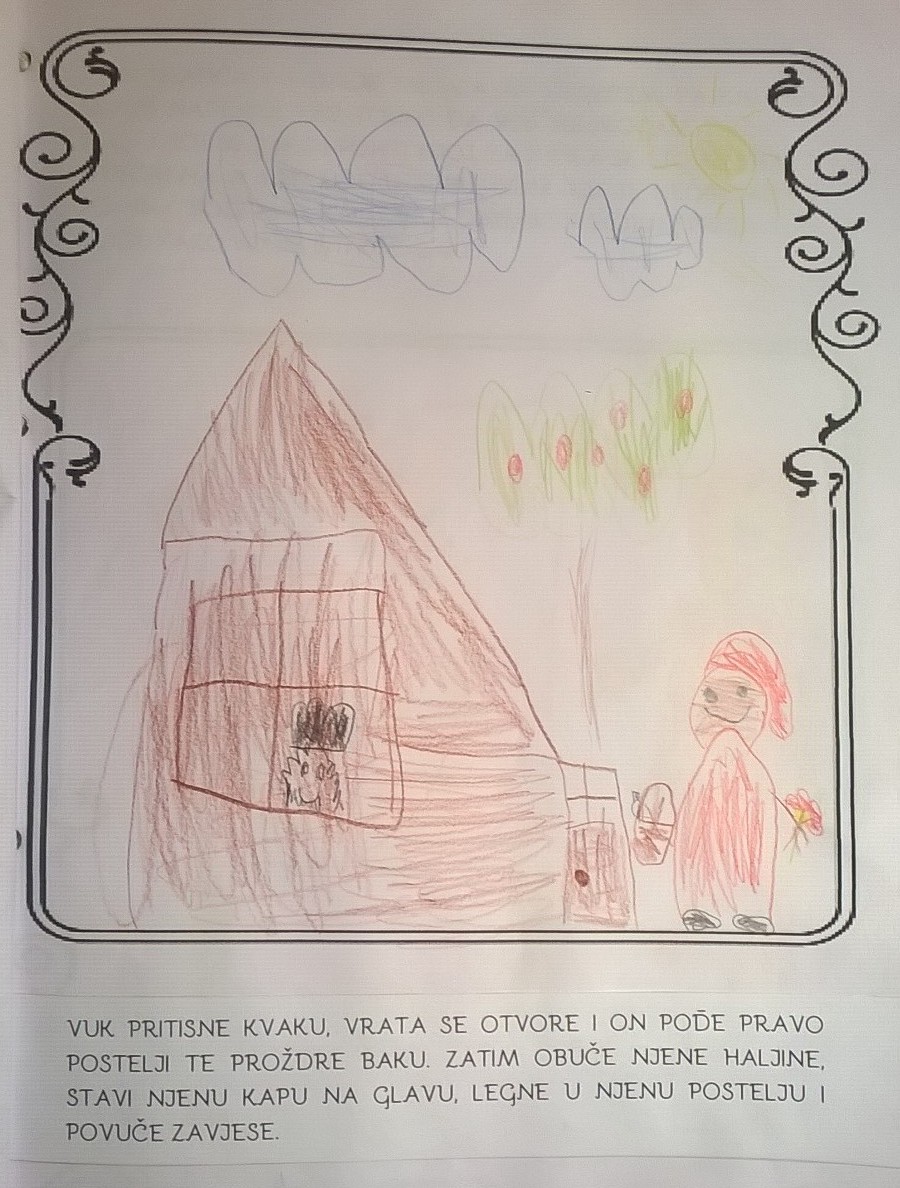 Double
Page
Filip Pavlić
Marija Međurečan
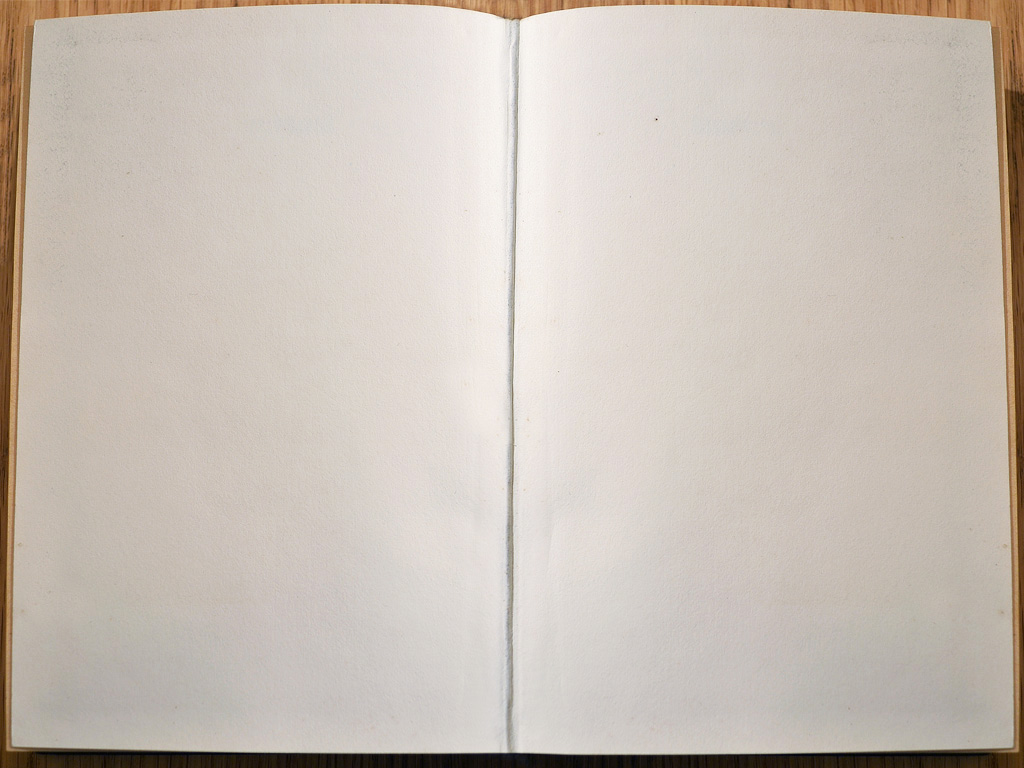 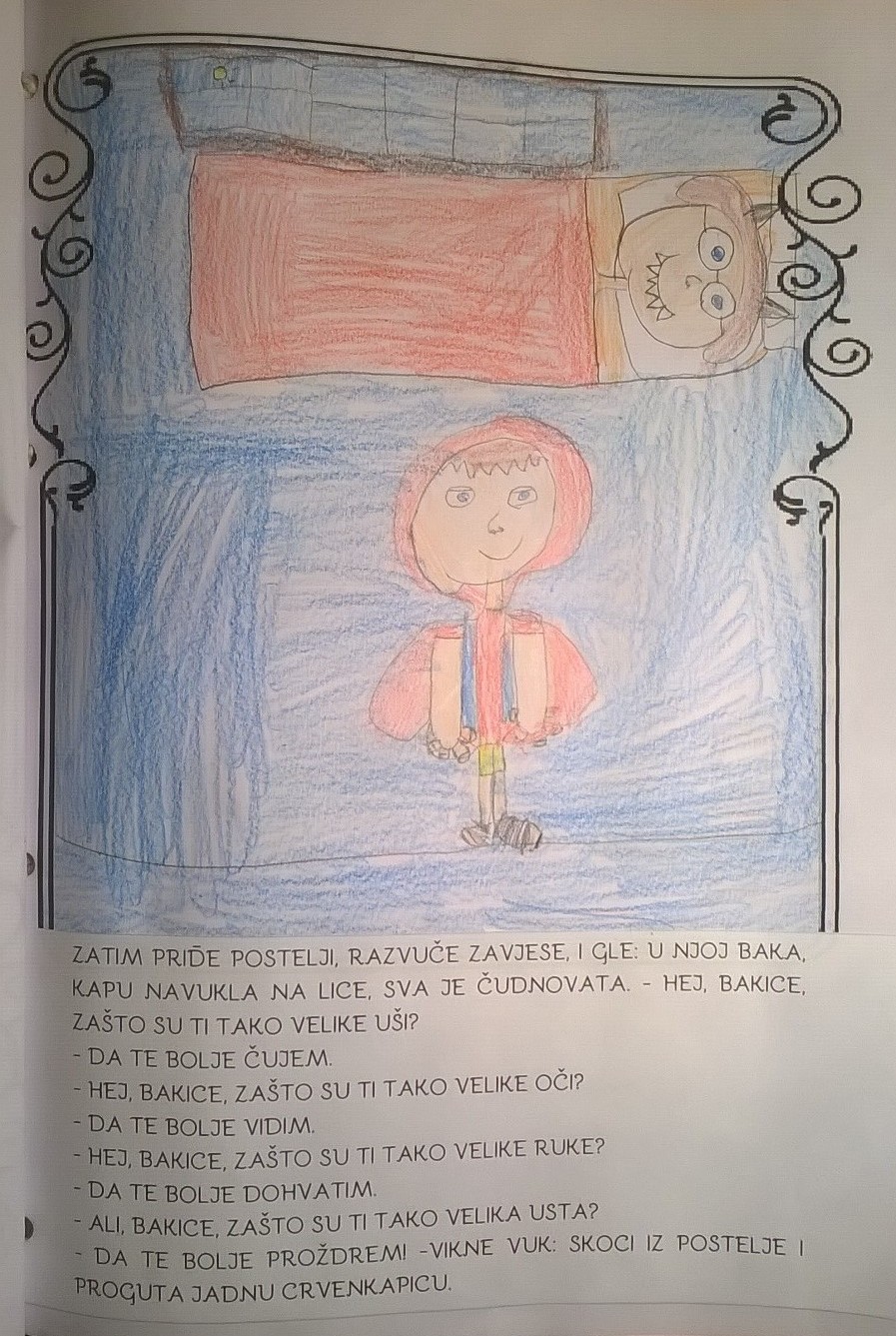 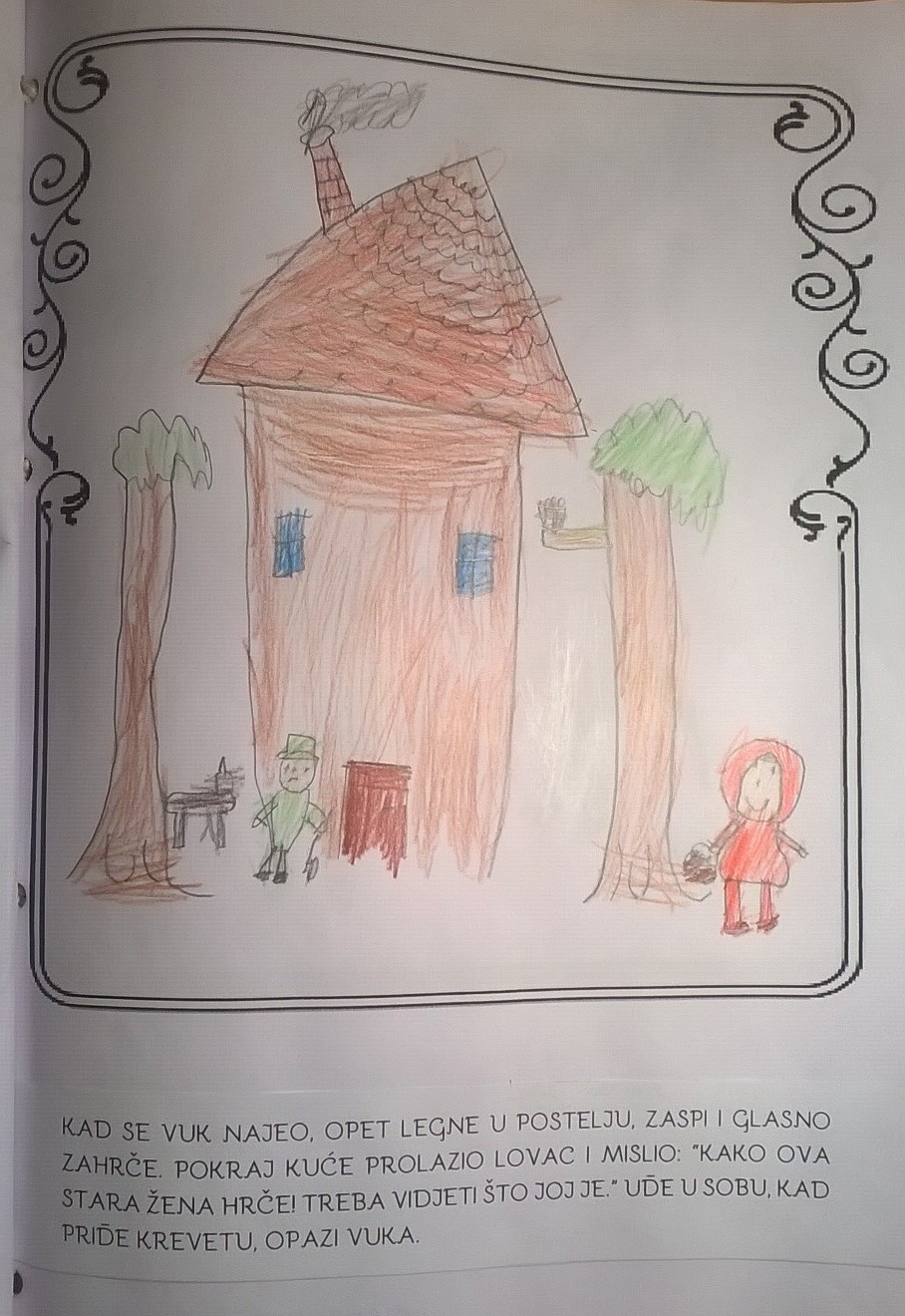 Double
Page
Irena Slačanac
Lukas Krznar
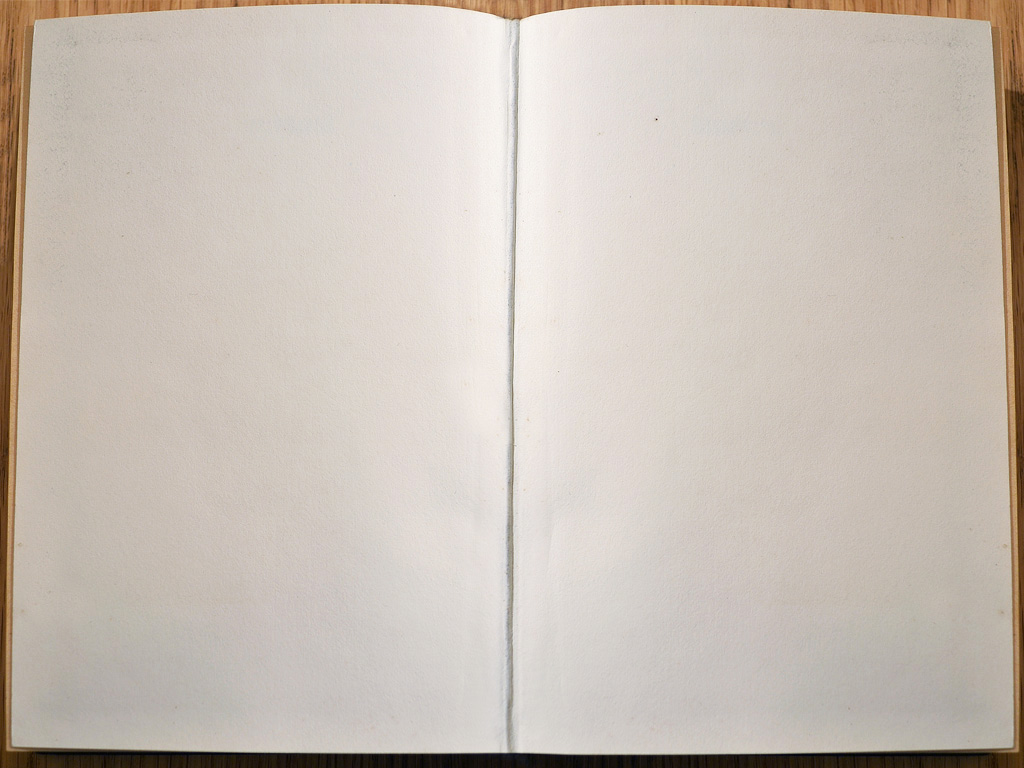 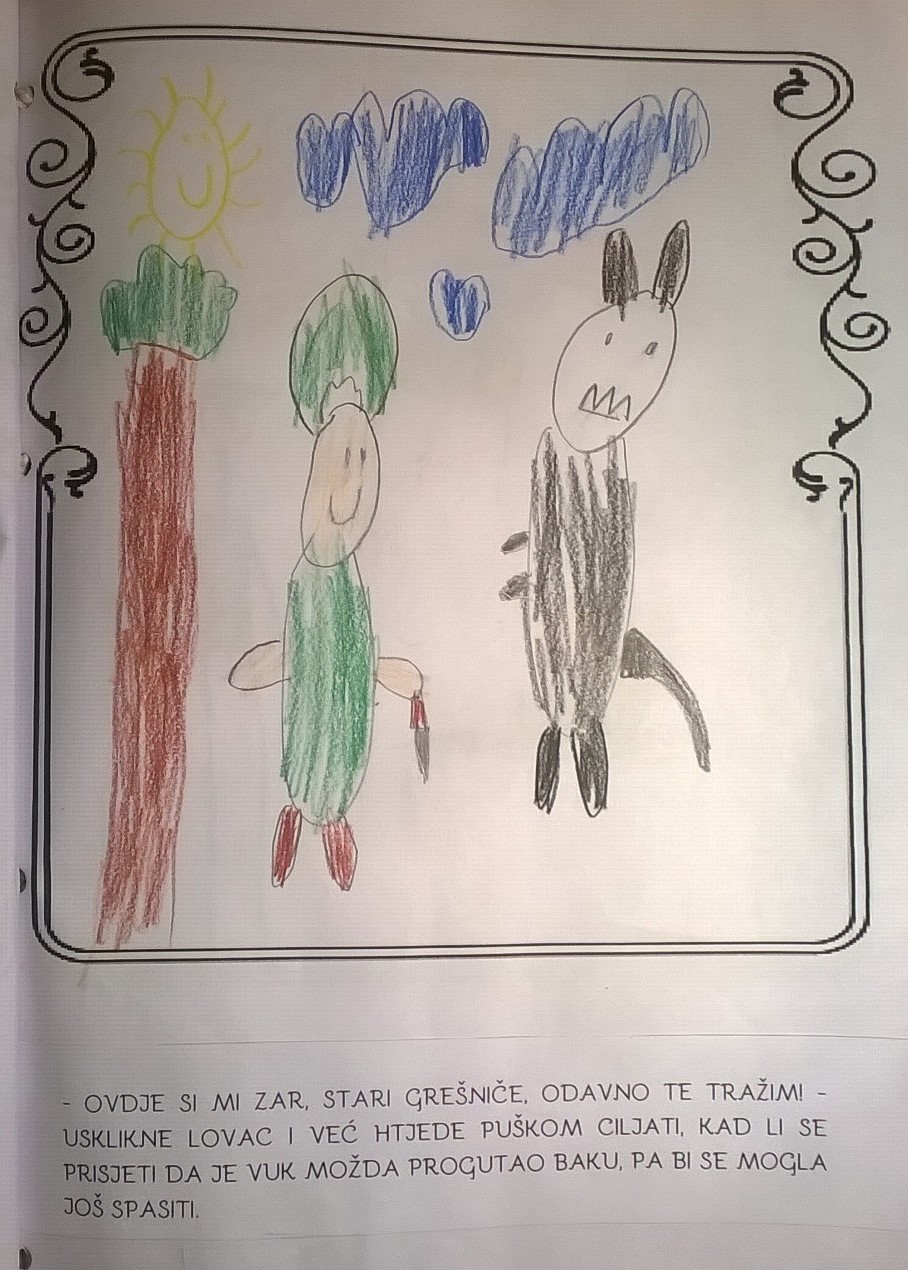 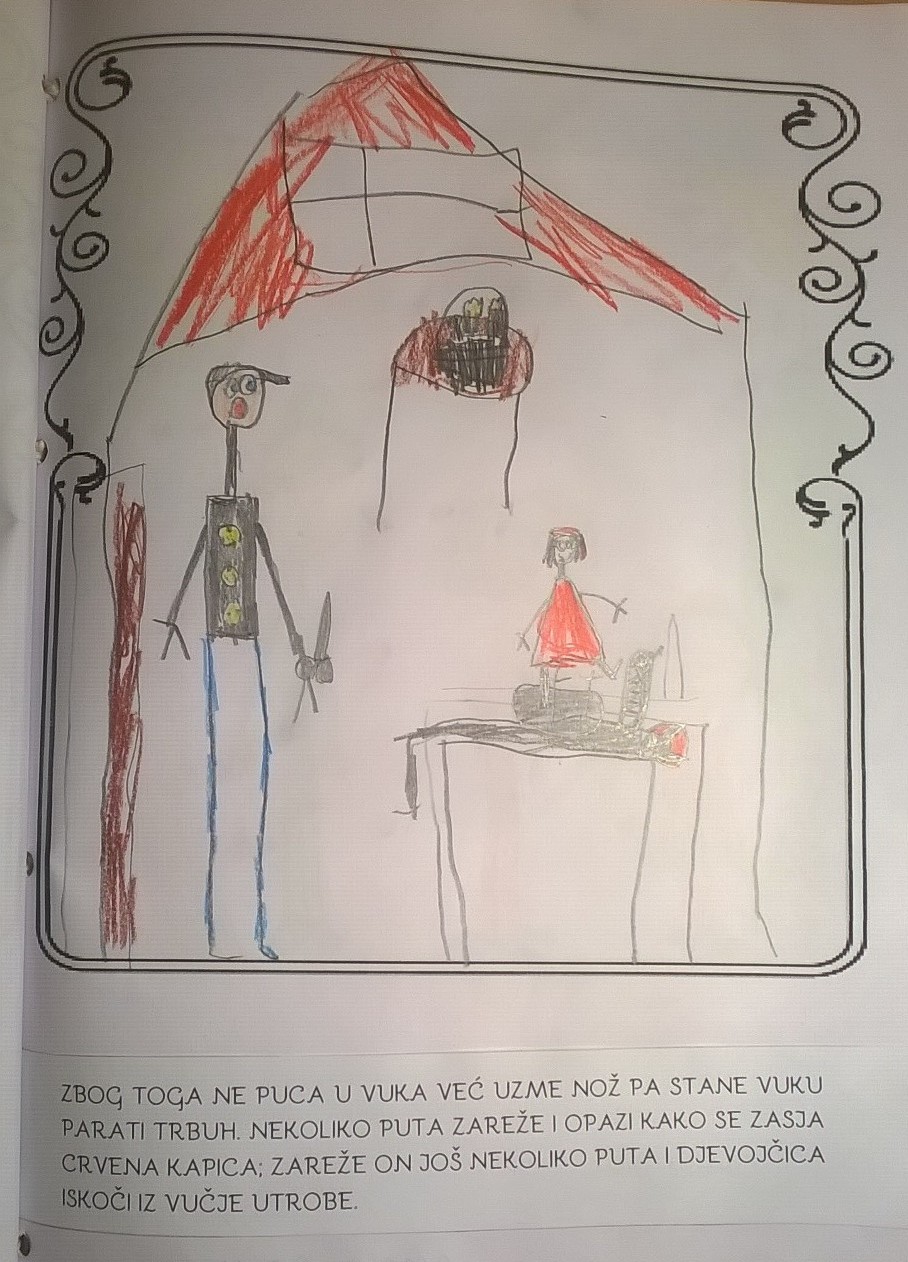 Double
Page
Borna Pandurić
Gabriel Bizomec
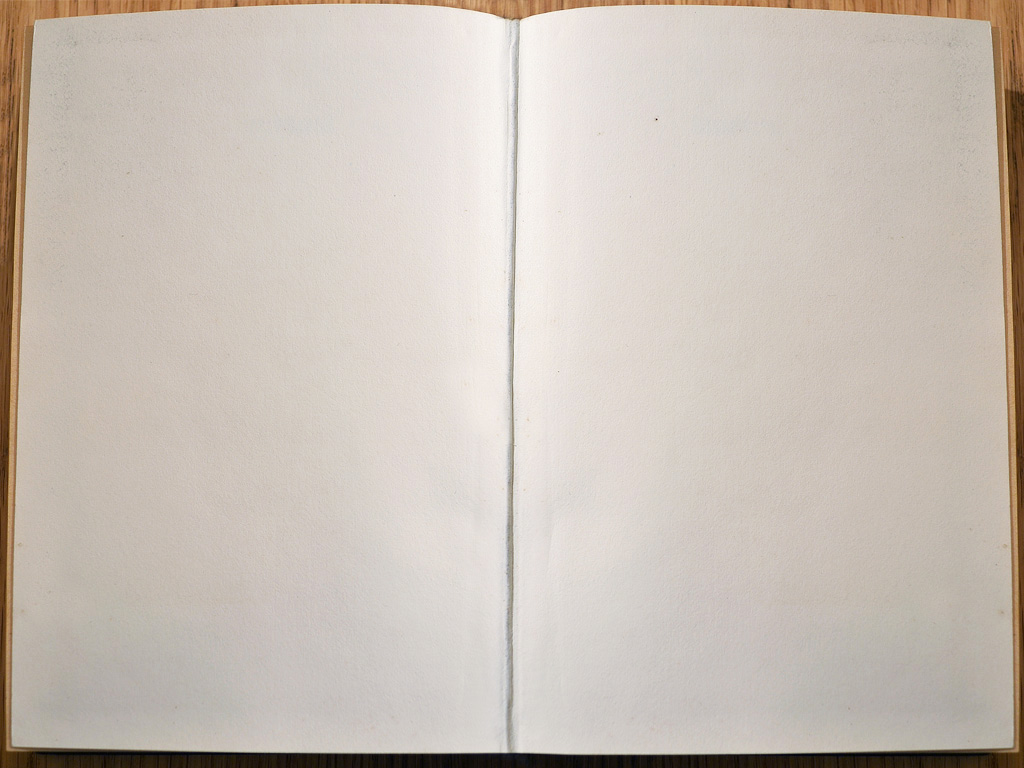 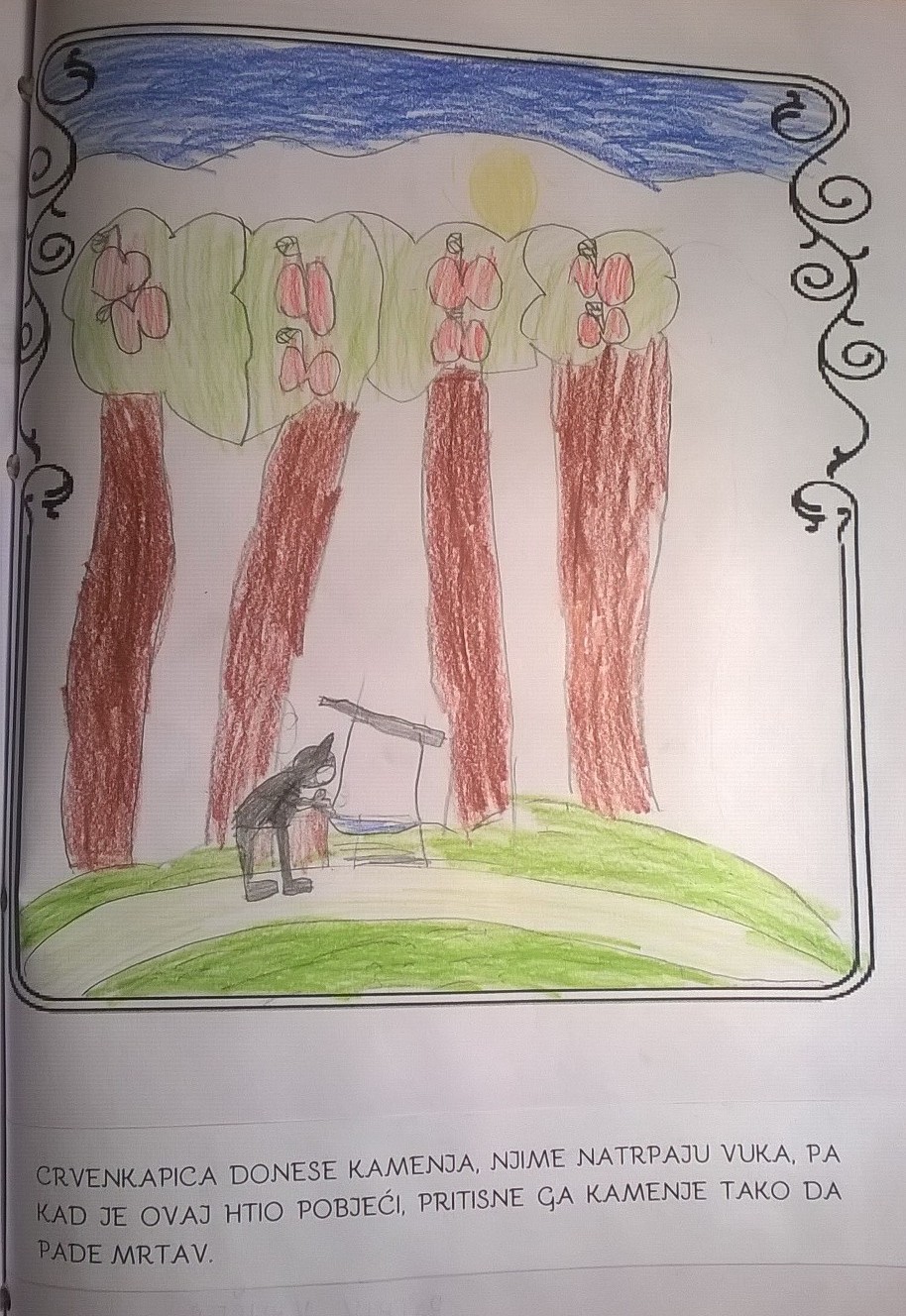 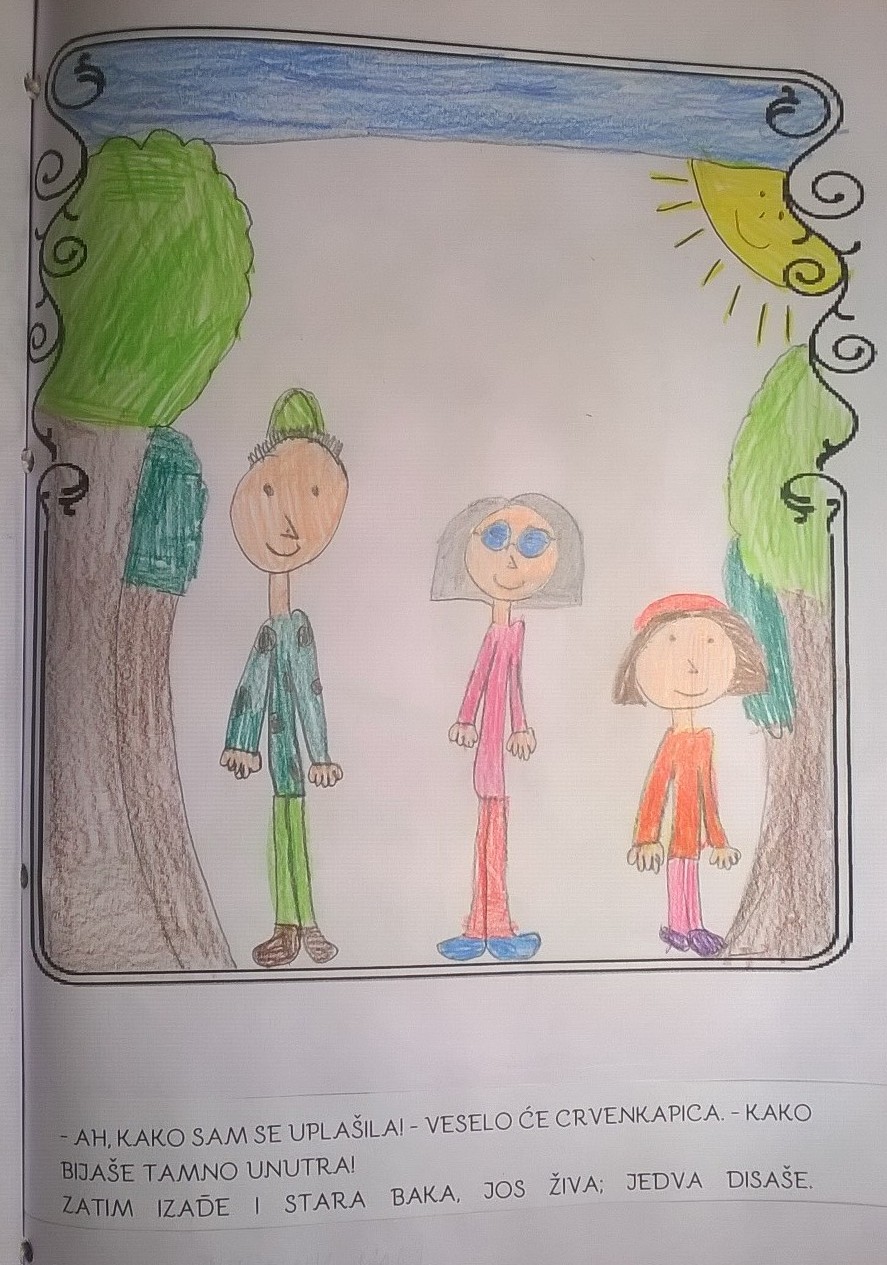 Double
Page
Lana Minarek
Patrik Krušec
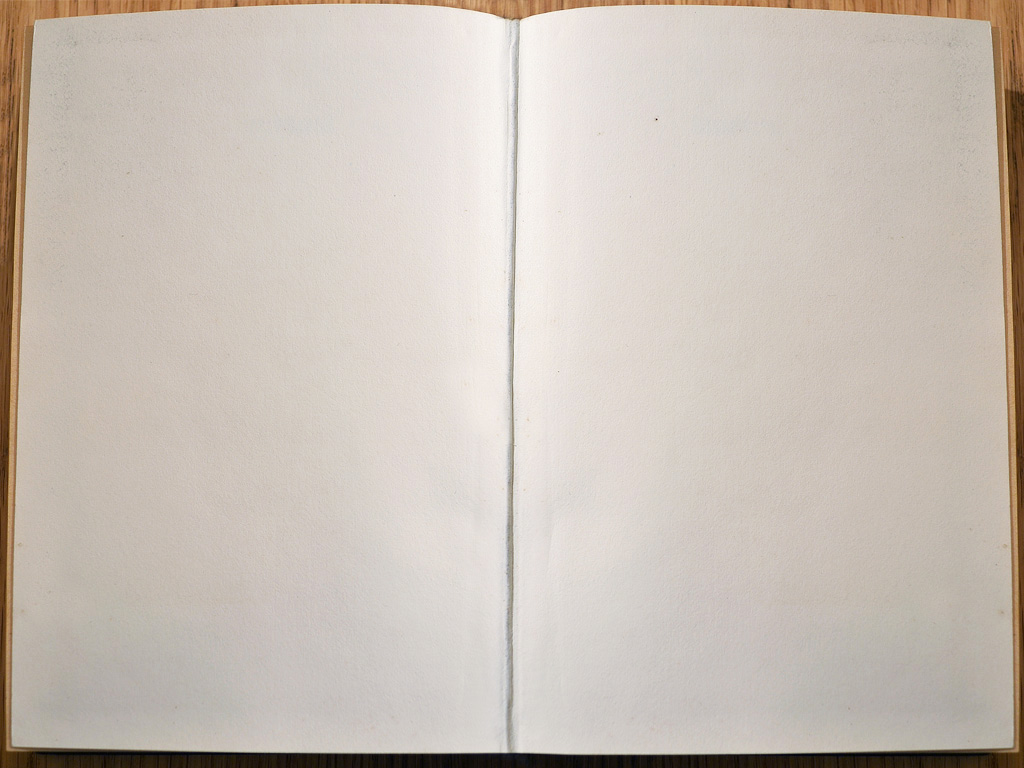 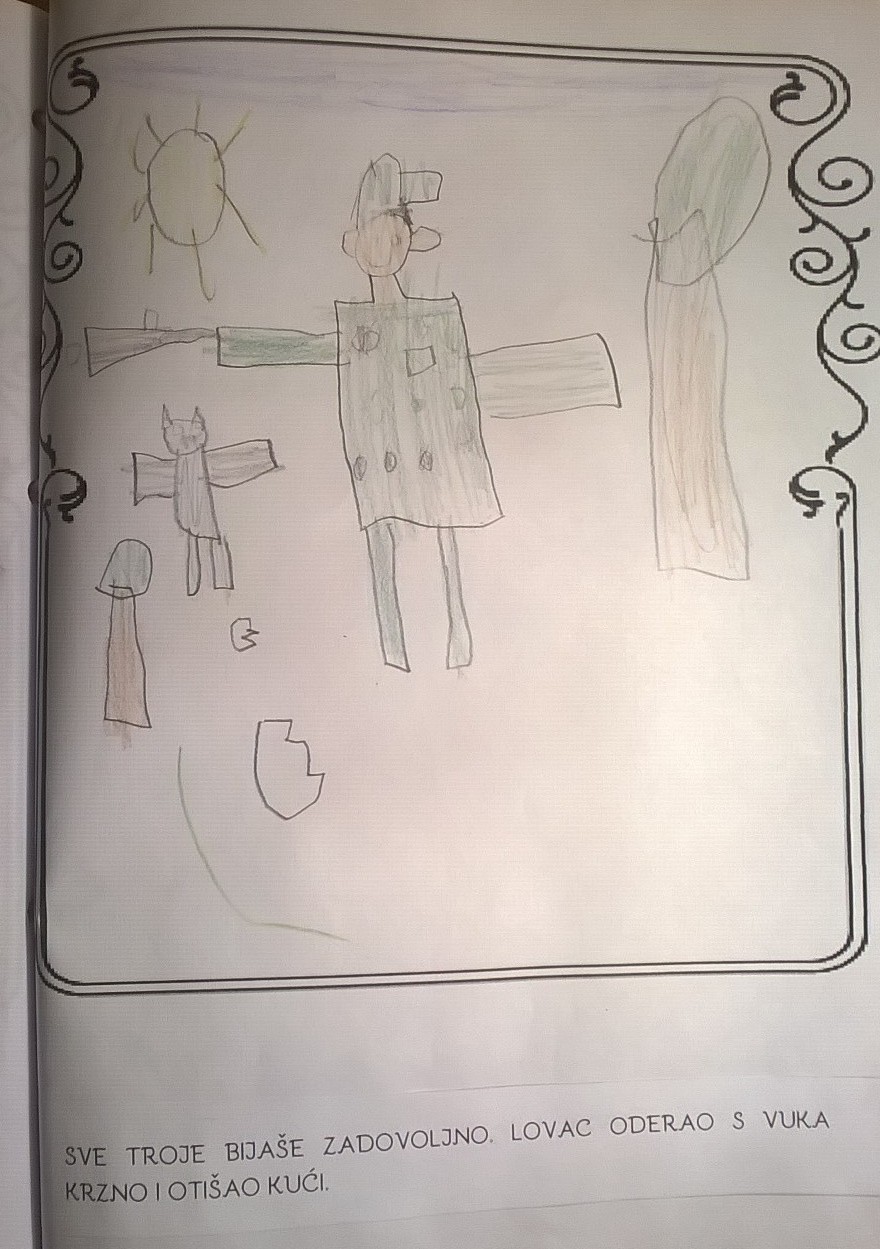 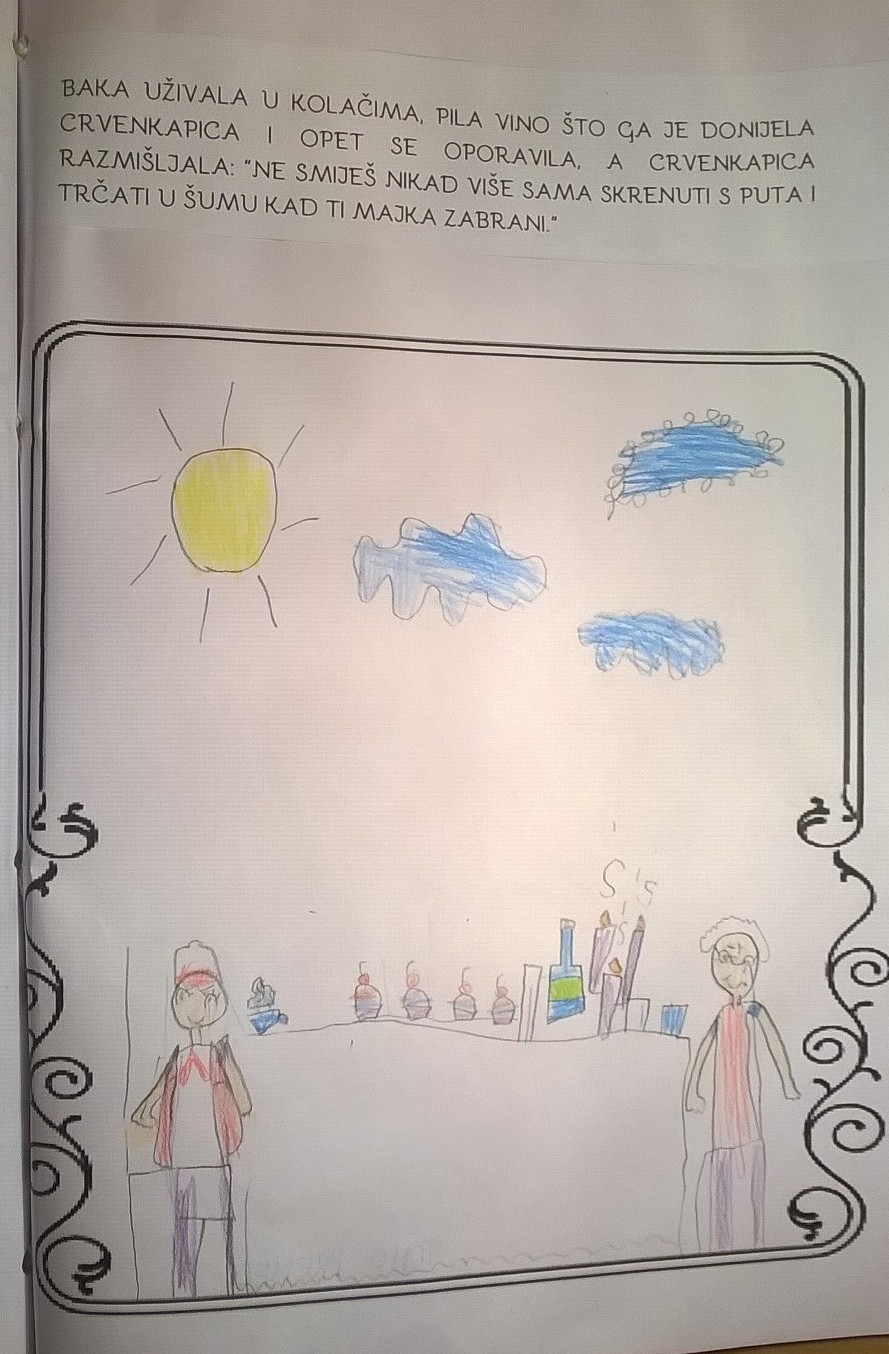 Double
Page
Filip Brkić
Tomo Premec
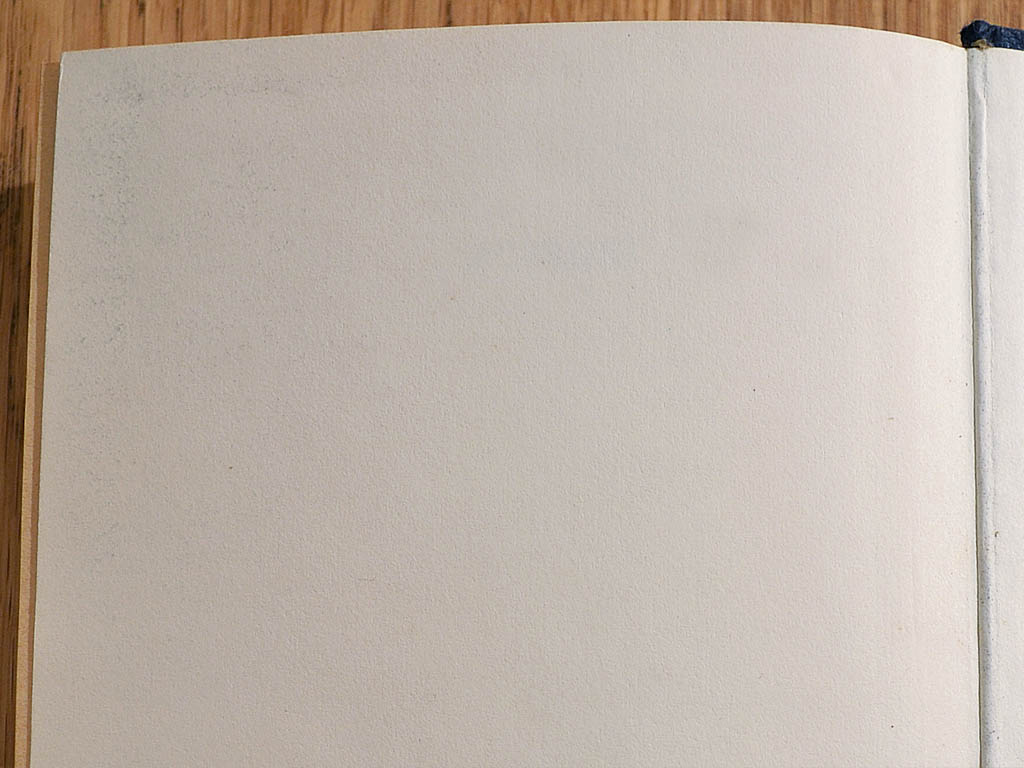 POUKA PRIČE

Uvijek slušaj roditeljske savjete.

Ne prilazi i ne pričaj sa strancima.
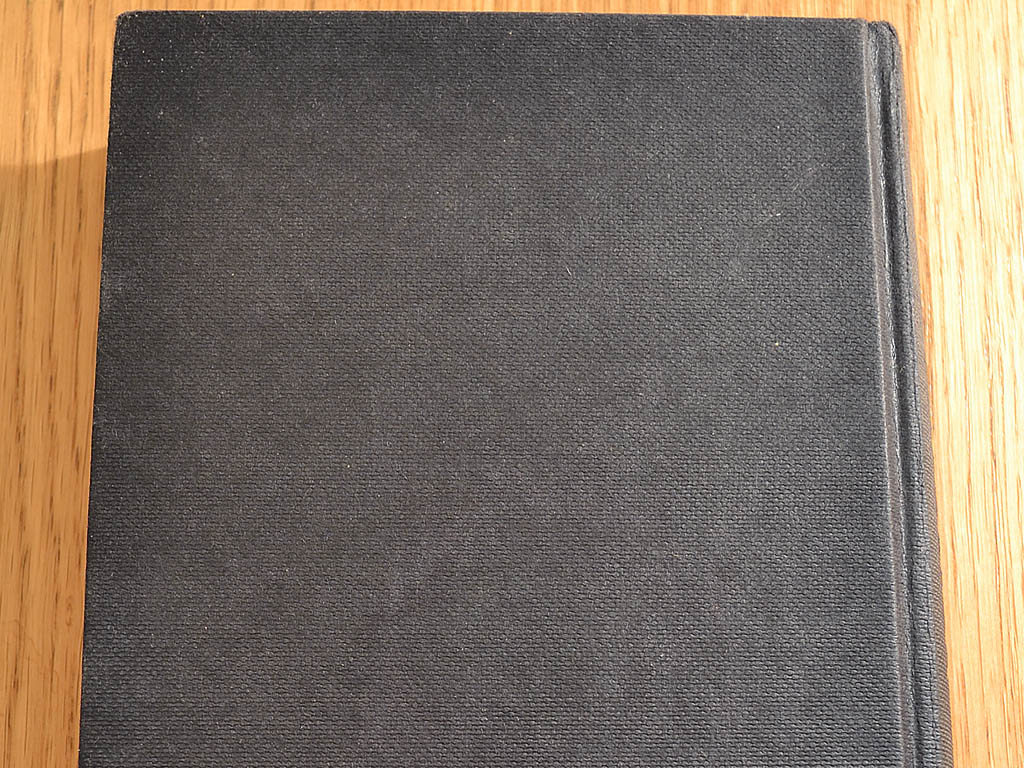